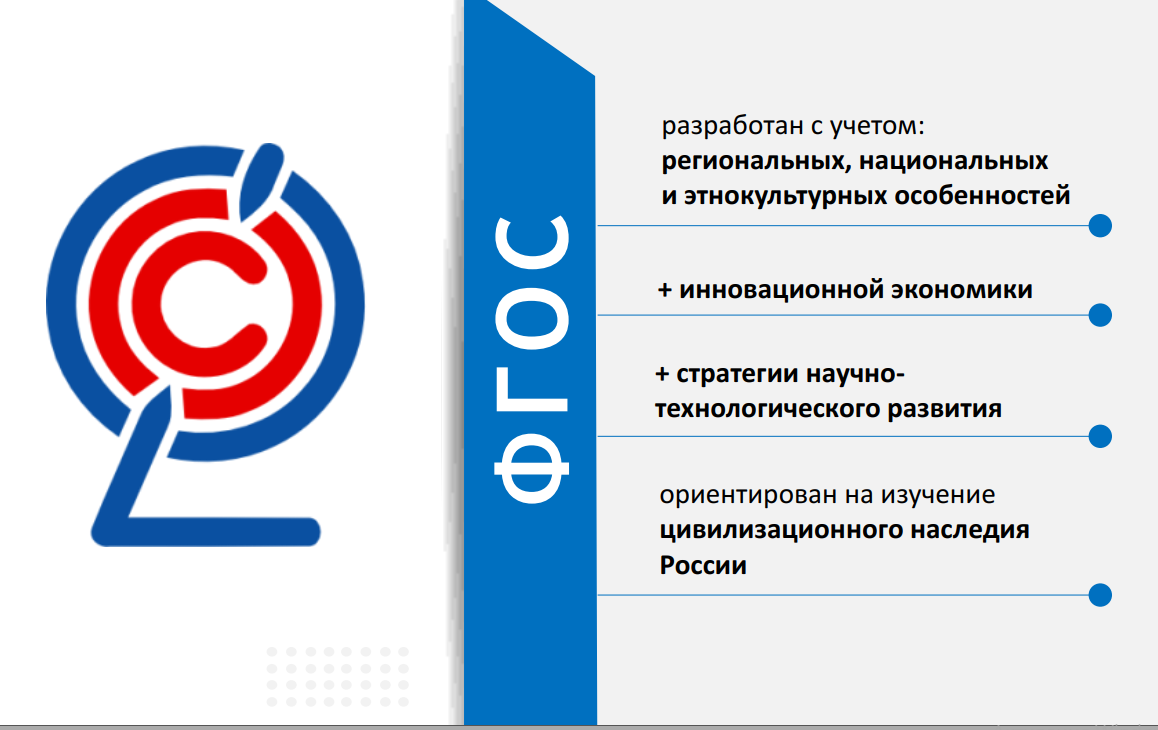 ПЕРСПЕКТИВЫ ВВЕДЕНИЯ ОБНОВЛЁННЫХ ФГОС ООО И ФГОС НОО
Л.П.Булатова
ВВЕДЕНИЕ ФГОС НОО И ФГОС ООО
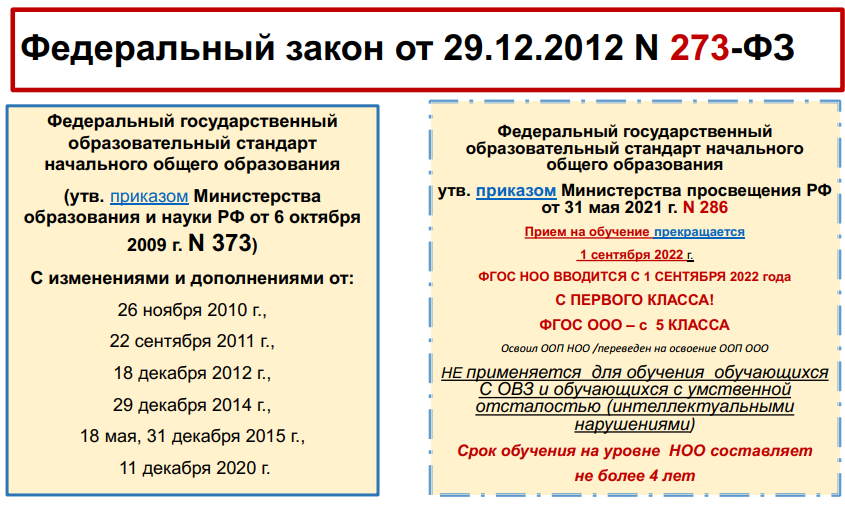 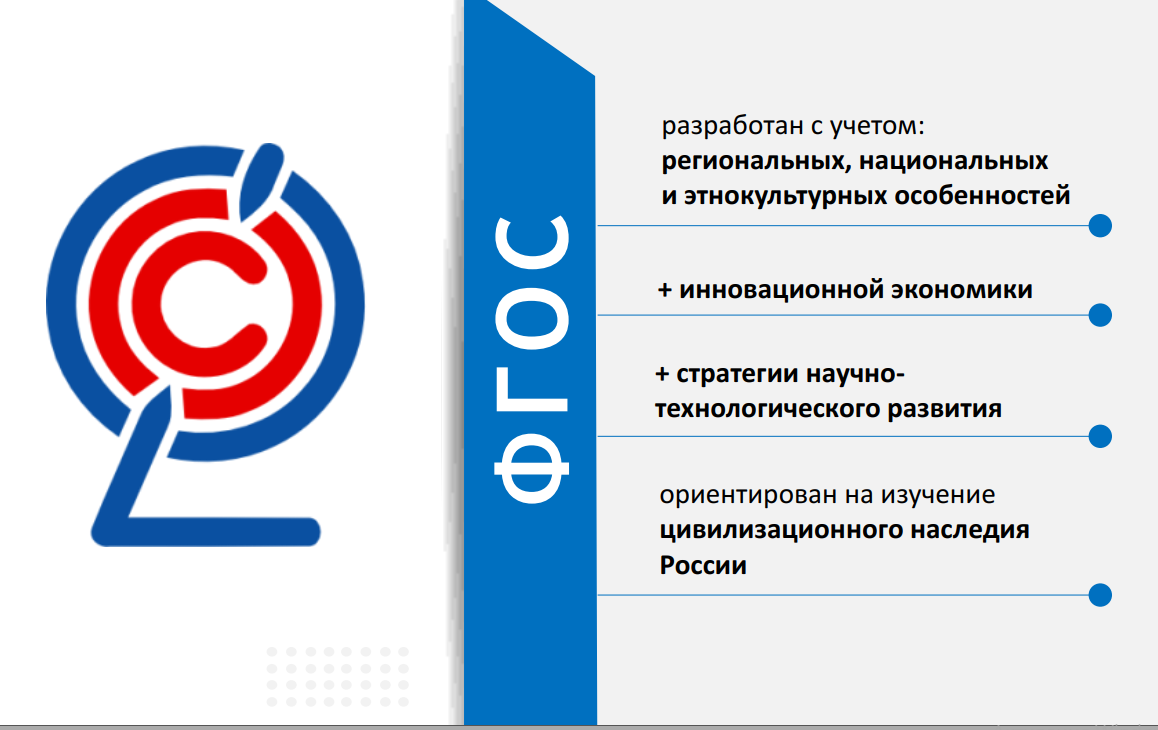 ЦЕЛИ ОБНОВЛЕНИЯ ФГОС
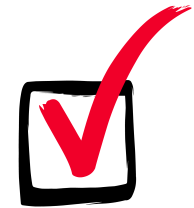 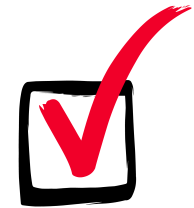 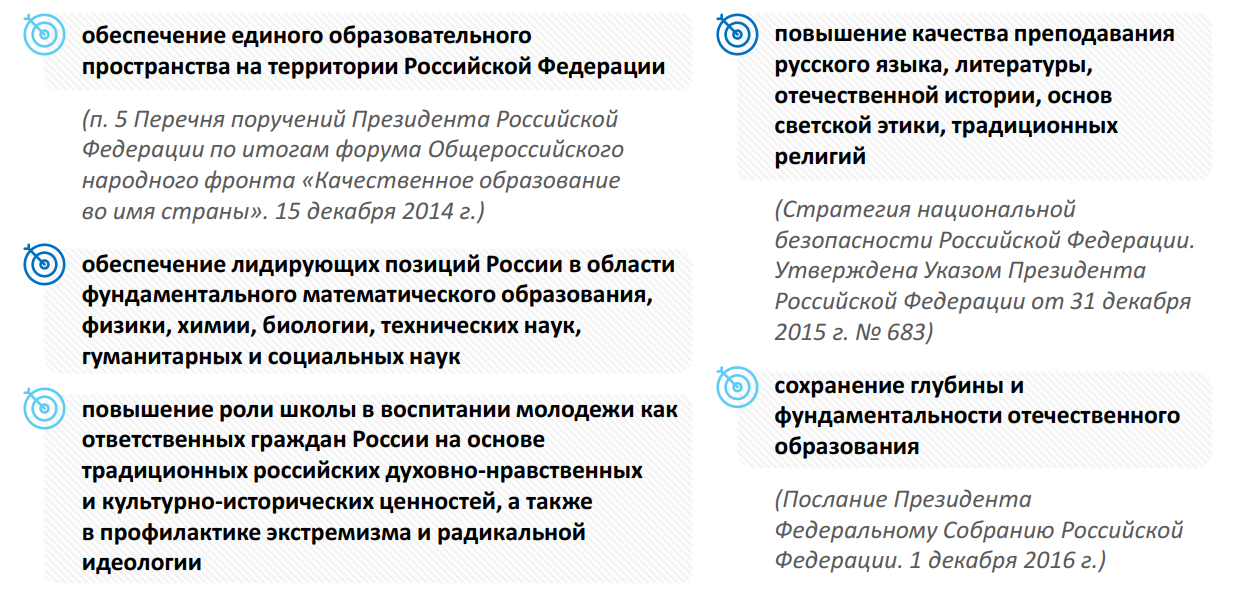 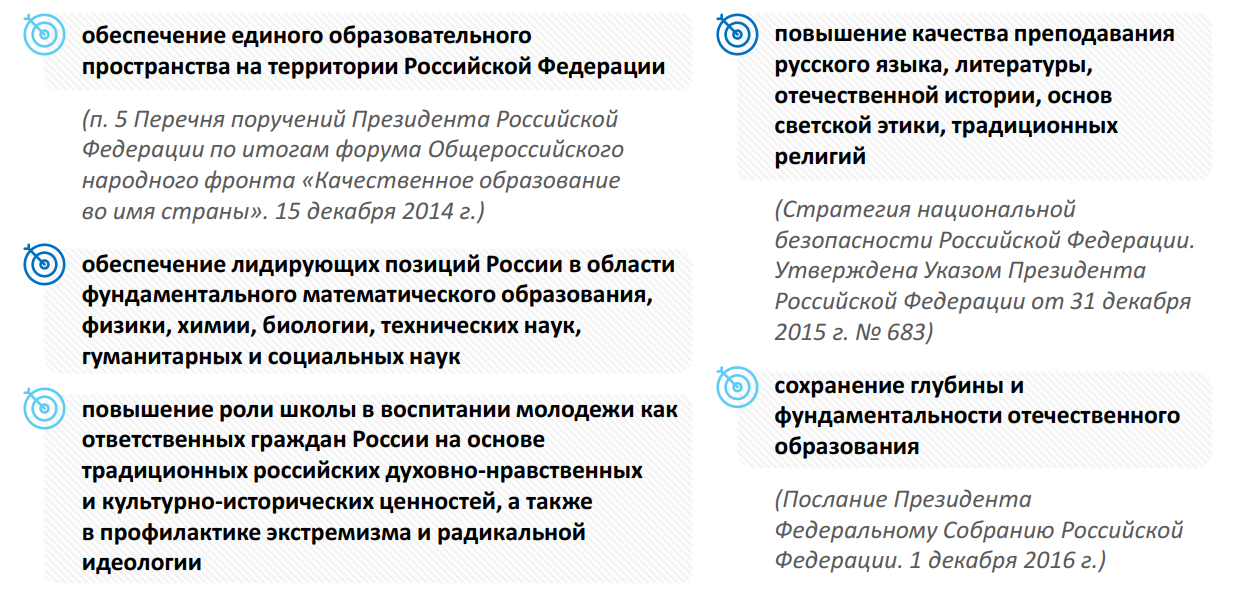 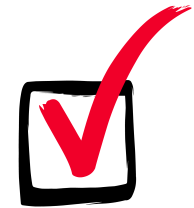 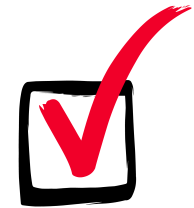 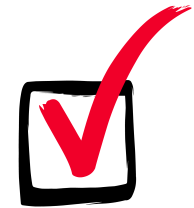 КАК ИЗМЕНИЛАСЬ УЧЕБНАЯ НАГРУЗКА
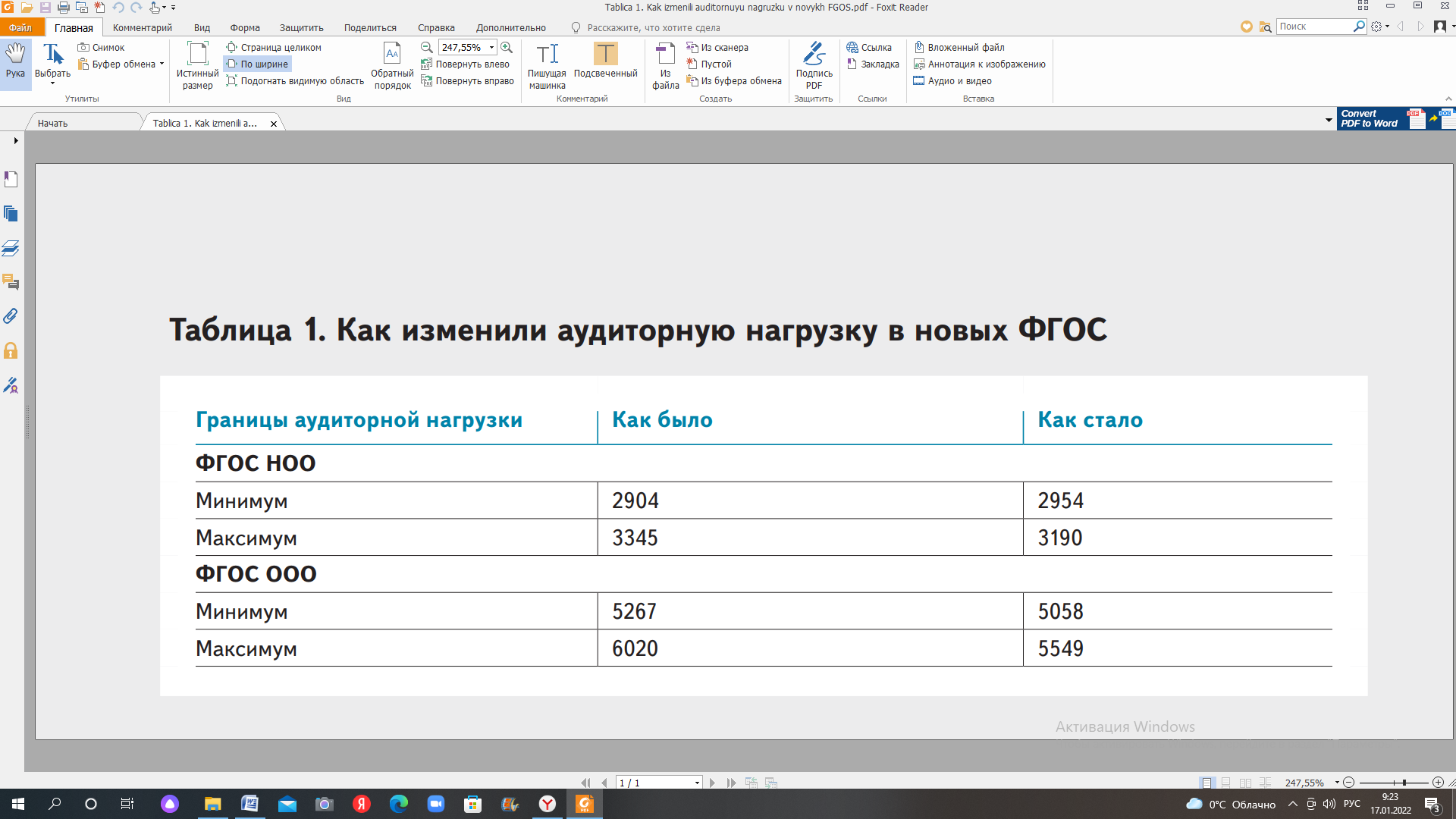 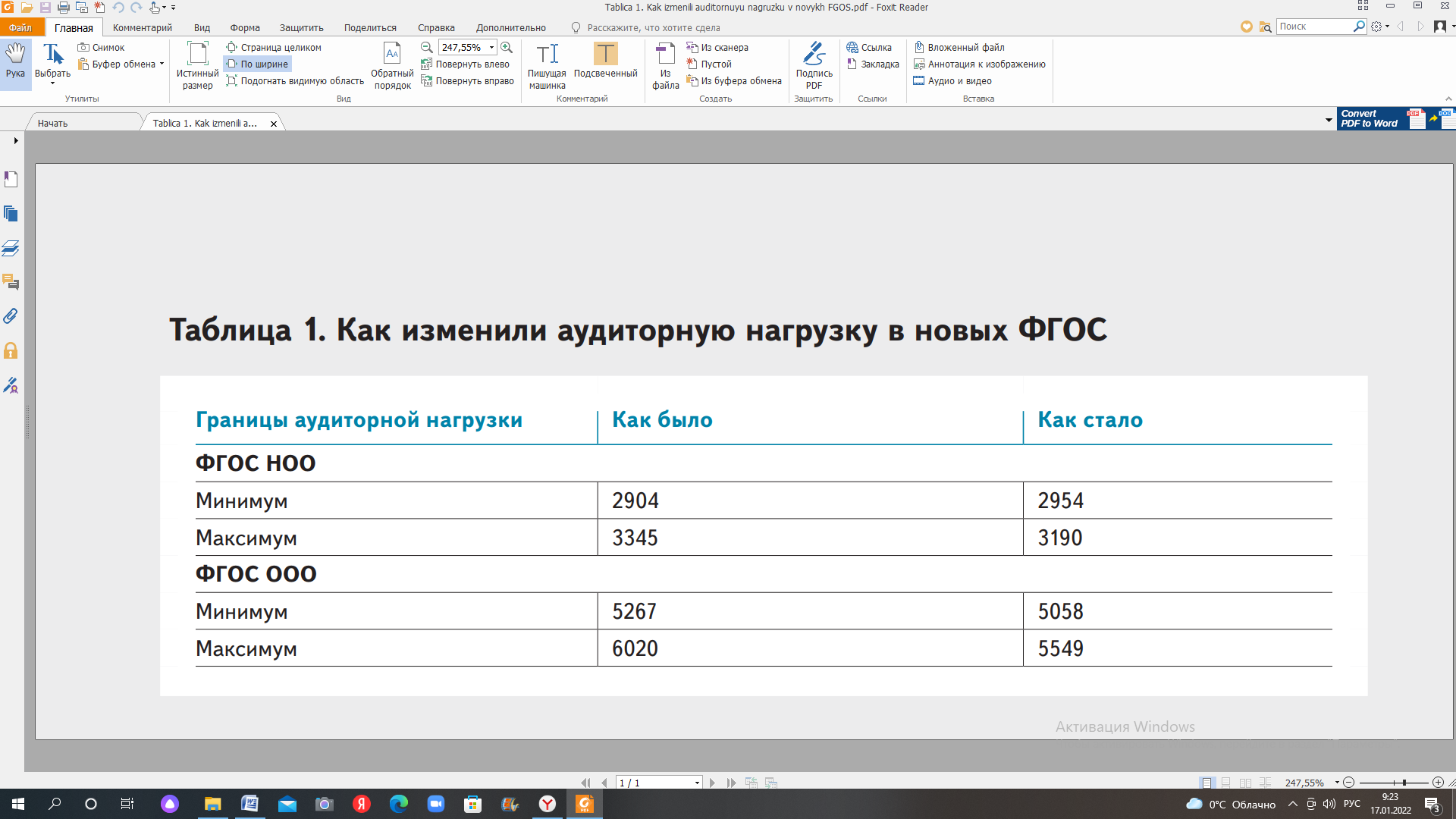 ВНИМАНИЕ
ИЗМЕНЕНИЯ
ВАРИАТИВНОСТЬ СРОКОВ РЕАЛИЗАЦИИ ООП
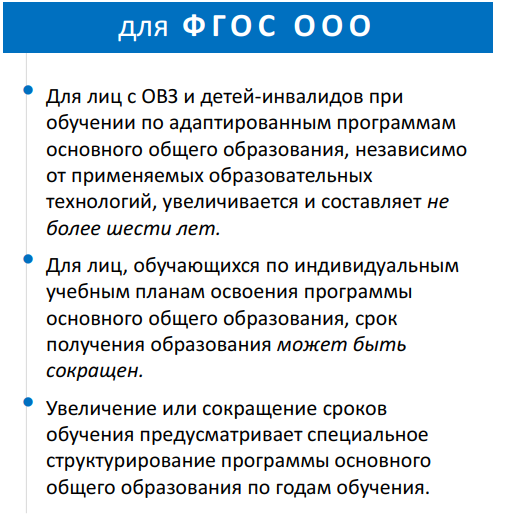 КАК ИЗМЕНИЛАСЬ СТРУКТУРА ООП НОО
Действующий ФГОС
Новый ФГОС
ЦЕЛЕВОЙ РАЗДЕЛ
БЕЗ ИЗМЕНЕНИЙ
КАК ИЗМЕНИЛАСЬ СТРУКТУРА ООП НОО
Действующий ФГОС
Обновлённый  ФГОС
ПОЯСНИТЕЛЬНАЯ ЗАПИСКА
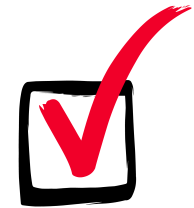 В пояснительной записке ООП НОО и ООП ООО содержание было разным
В пояснительной записке ООП НОО и ООП ООО содержание одинаковое.
    Необходимо прописать механизмы реализации ООП
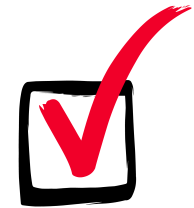 ВНИМАНИЕ
ИЗМЕНЕНИЯ
КАК ИЗМЕНИЛАСЬ СТРУКТУРА ООП НОО
Обновлённый  ФГОС
Действующий ФГОС
СОДЕРЖАТЕЛЬНЫЙ РАЗДЕЛ
ВНИМАНИЕ
ИЗМЕНЕНИЯ
КАК ИЗМЕНИЛАСЬ СТРУКТУРА ООП НОО
Обновлённый  ФГОС
Действующий ФГОС
ОРГАНИЗАЦИОННЫЙ РАЗДЕЛ
ВНИМАНИЕ
ИЗМЕНЕНИЯ
КАК ИЗМЕНИЛАСЬ СТРУКТУРА ООП ООО
Действующий ФГОС
Обновлённый  ФГОС
ЦЕЛЕВОЙ РАЗДЕЛ
БЕЗ ИЗМЕНЕНИЙ
КАК ИЗМЕНИЛАСЬ СТРУКТУРА ООП НОО
Обновлённый  ФГОС
Действующий ФГОС
СОДЕРЖАТЕЛЬНЫЙ РАЗДЕЛ
ВНИМАНИЕ
ИЗМЕНЕНИЯ
КАК ИЗМЕНИЛАСЬ СТРУКТУРА ООП НОО
Обновлённый  ФГОС
Действующий ФГОС
ОРГАНИЗАЦИОННЫЙ РАЗДЕЛ
ВНИМАНИЕ
ИЗМЕНЕНИЯ
ТРЕБОВАНИЯ К РЕЗУЛЬТАТАМ ОСВОЕНИЯ ООП
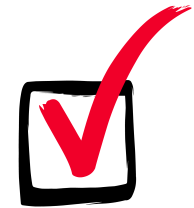 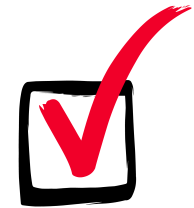 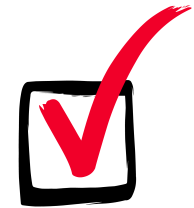 ТРЕБОВАНИЯ К РЕЗУЛЬТАТАМ ОСВОЕНИЯ ООП
ДЕТАЛИЗАЦИЯ ТРЕБОВАНИЙ К ЛИЧНОСТНЫМ РЕЗУЛЬТАТАМ
Действующий ФГОС
Обновлённый  ФГОС
ДЕТАЛИЗАЦИЯ ТРЕБОВАНИЙ К ЛИЧНОСТНЫМ РЕЗУЛЬТАТАМ
Обновлённый  ФГОС
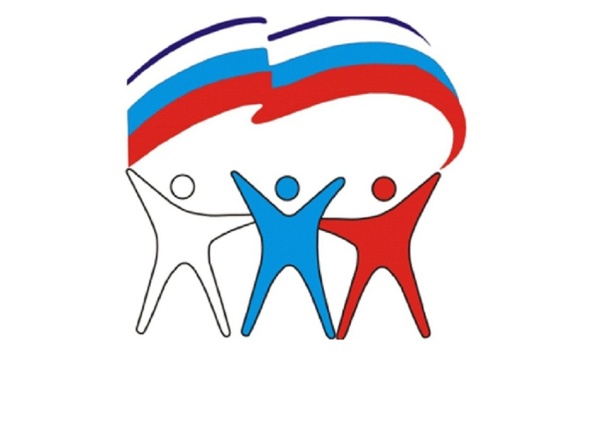 Гражданское
воспитание
ДЕТАЛИЗАЦИЯ ТРЕБОВАНИЙ К МЕТАПРЕДМЕТНЫМ РЕЗУЛЬТАТАМ
Действующий ФГОС
Обновлённый  ФГОС
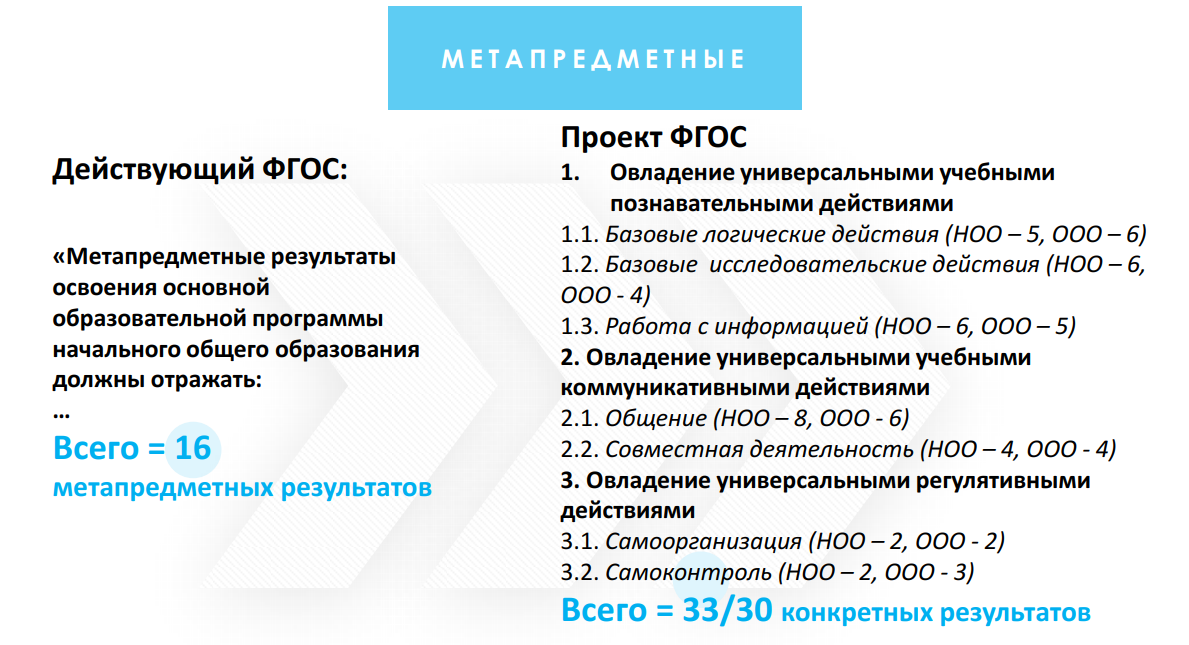 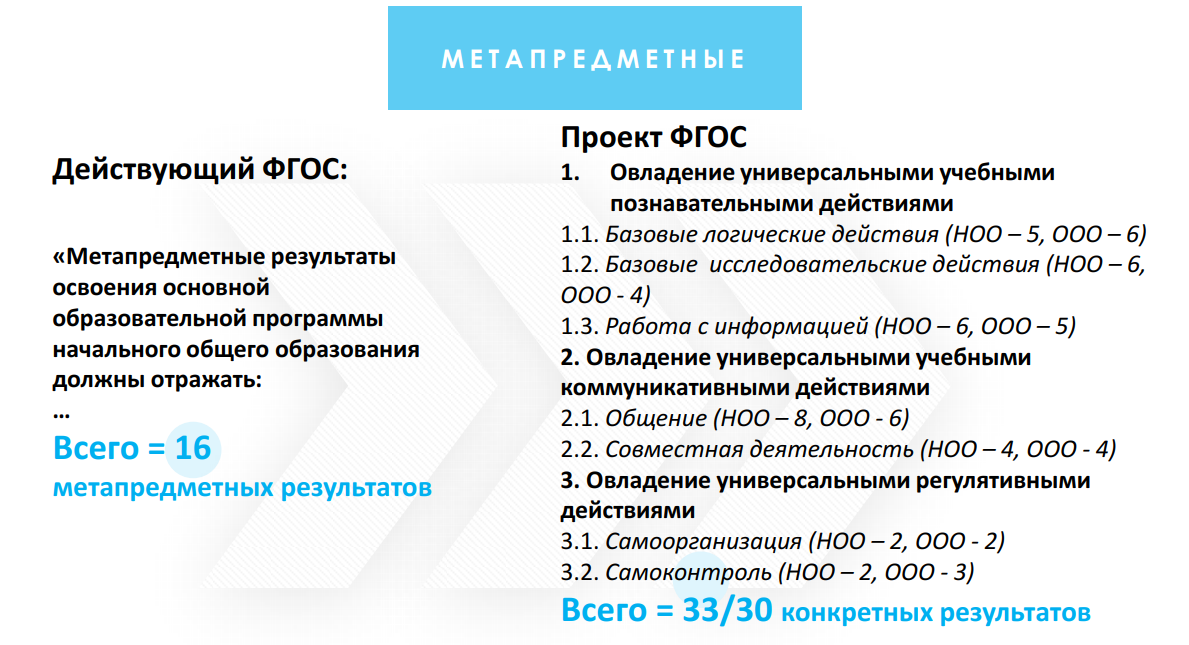 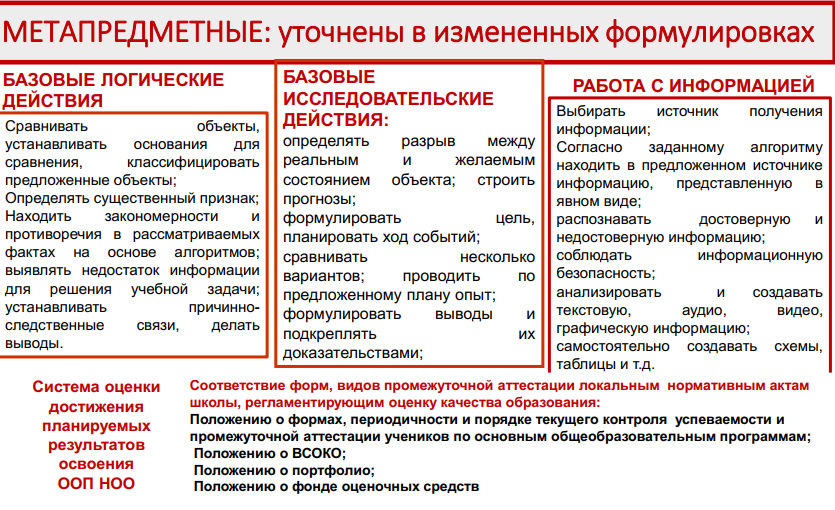 ДЕТАЛИЗАЦИЯ ТРЕБОВАНИЙ К ПРЕДМЕТНЫМ РЕЗУЛЬТАТАМ
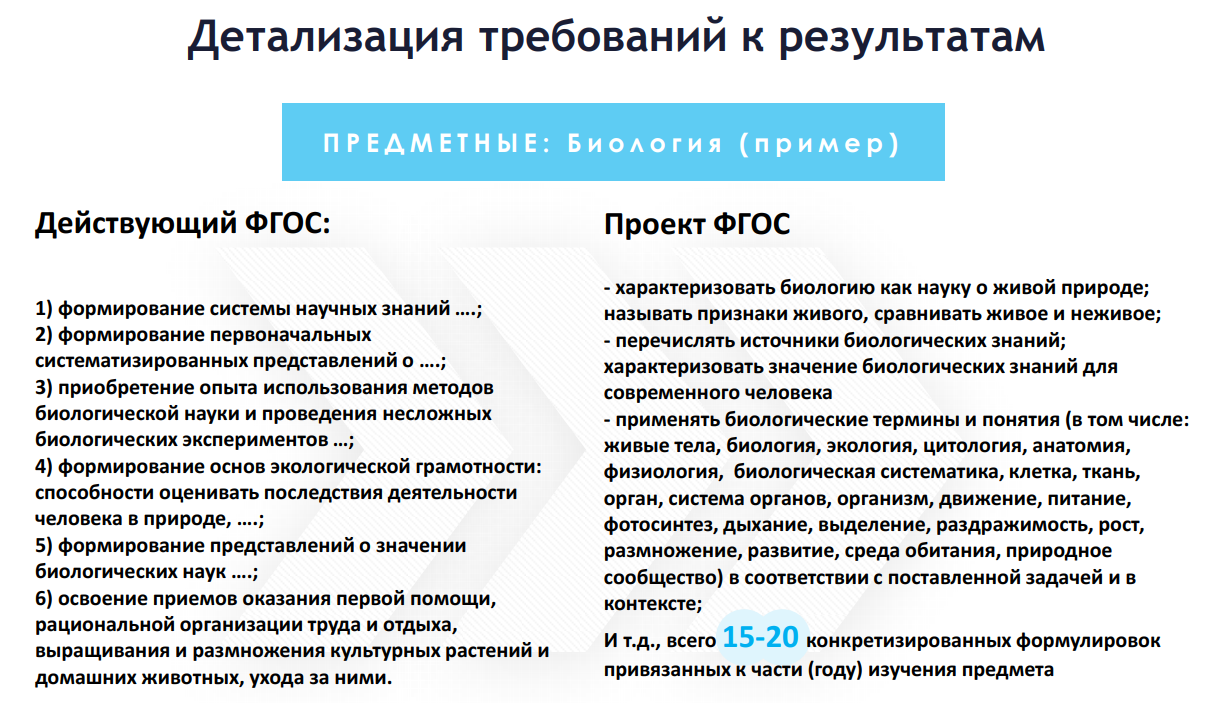 Обновлённый  ФГОС
Действующий ФГОС
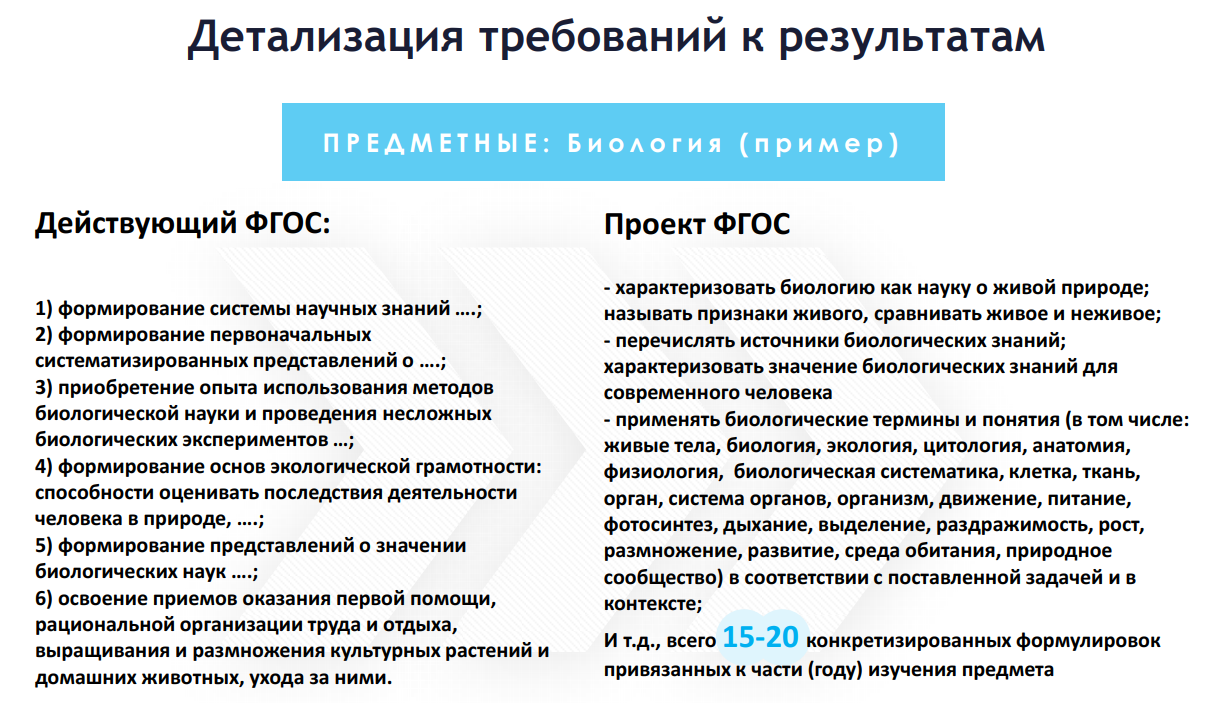 ДЕТАЛИЗАЦИЯ ТРЕБОВАНИЙ К ПРЕДМЕТНЫМ РЕЗУЛЬТАТАМ
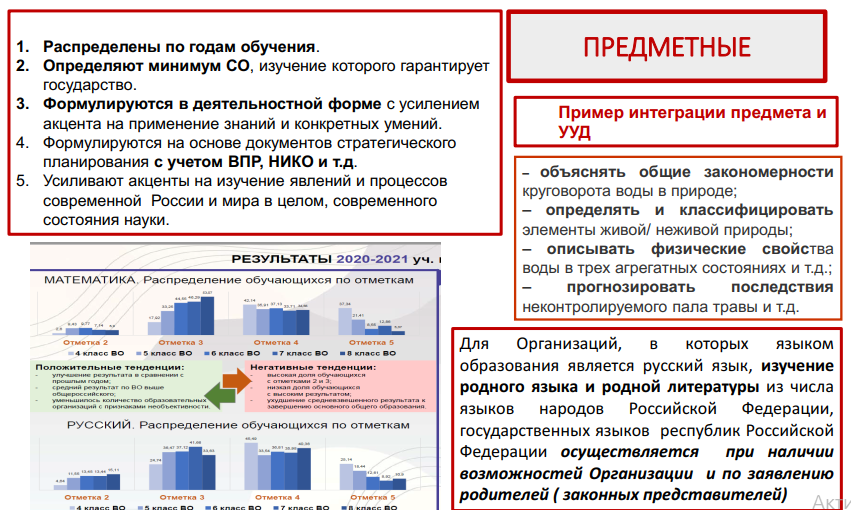 ТРЕБОВАНИЯ К УСЛОВИЯМ РЕАЛИЗАЦИИ ООП
ТРЕБОВАНИЯ К РАБОЧИМ ПРОГРАММАМ
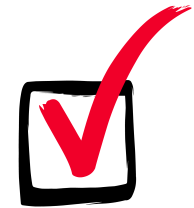 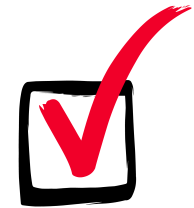 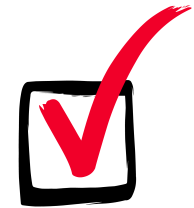 ПЕРЕЧЕНЬ ПРЕДМЕТНЫХ ОБЛАСТЕЙ И МОДУЛЕЙ
МАТЕМАТИКА И ИНФОРМАТИКА
ГУМАНИТАРНЫЕ
 ПРЕДМЕТЫ
МАТЕМАТИКА
ИСТОРИЯ
Алгебра
История России
Геометрия
Всеобщая история
Вероятность и статистика
ИЗУЧЕНИЕ РОДНОГО И ВТОРОГО   ИНОСТРАННОГО ЯЗЫКА НА УРОВНЕ  ООО
БЫЛО
СТАЛО
Организуется только при наличии в школе условий.
Имеет заявительный характер
ТРЕБОВАНИЯ К РАБОЧЕЙ ПРОГРАММЕ ВОСПИТАНИЯ
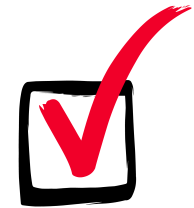 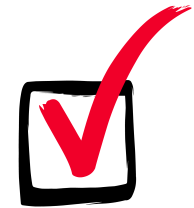 СОДЕРЖАНИЕ КАЛЕНДАРНОГО ПЛАНА ВОСПИТАТЕЛЬНОЙ РАБОТЫ
БЫЛО
СТАЛО
Ранее календарный план воспитательной работы только упоминался в ФГОС
В план включаются не только те мероприятия, которые проводятся школой, но и те, в которых школа просто участвует
ОСОБЕННОСТИ ОБУЧЕНИЯ ДЕТЕЙ С ОВЗ
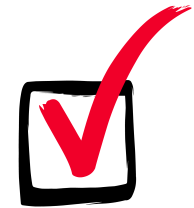 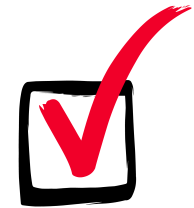 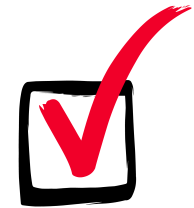 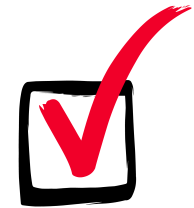 ОСОБЕННОСТИ ОБУЧЕНИЯ  ДЕТЕЙ С ОВЗ
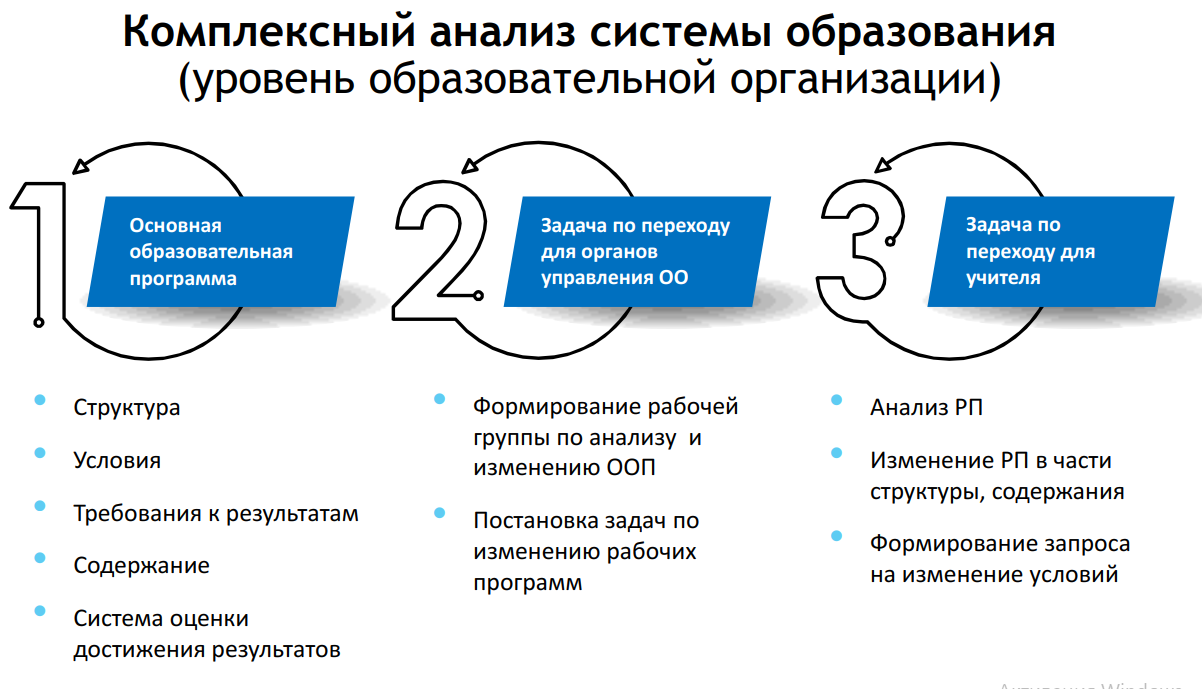